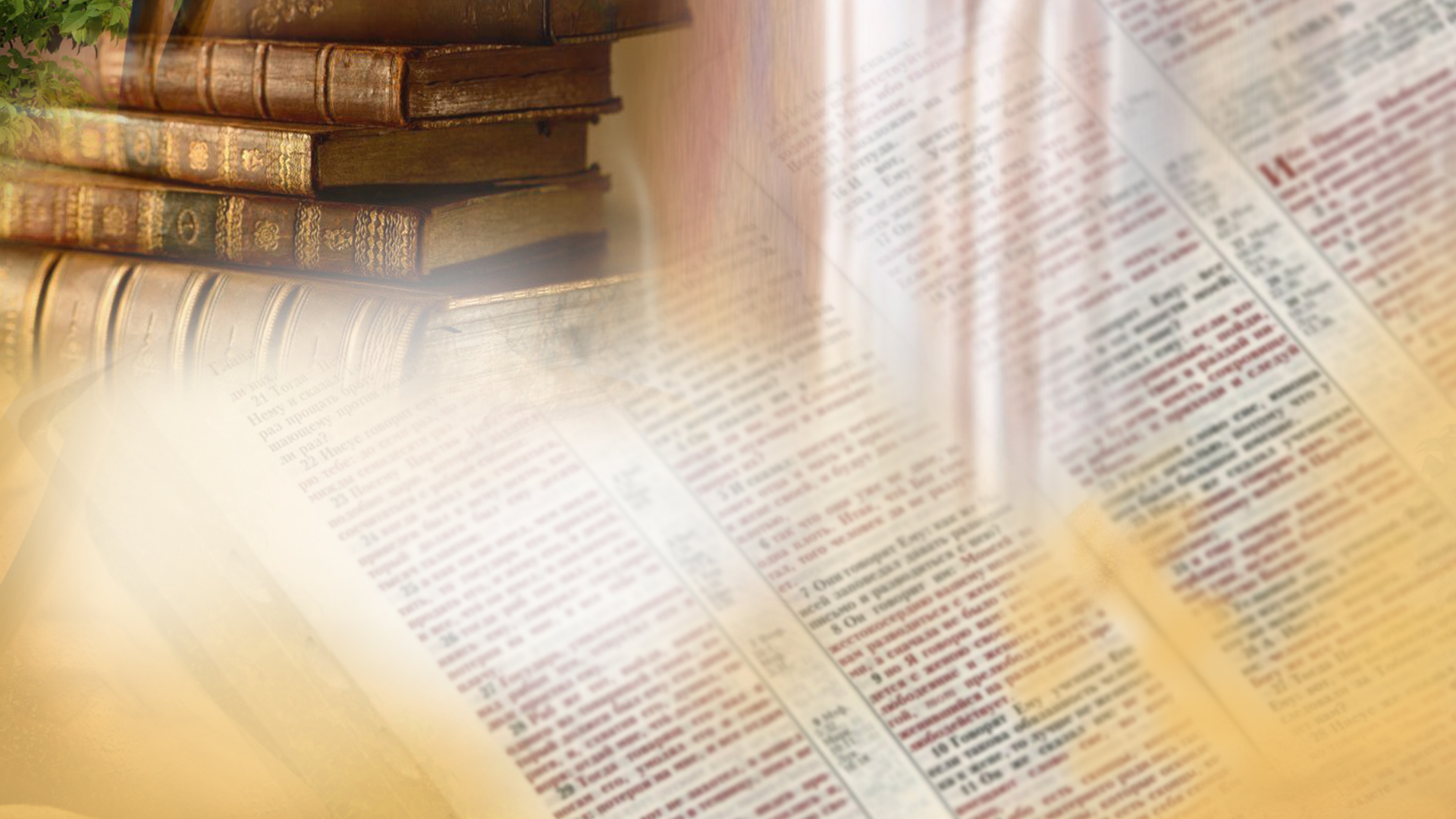 Радо вітаємо вас!
Суботня школа
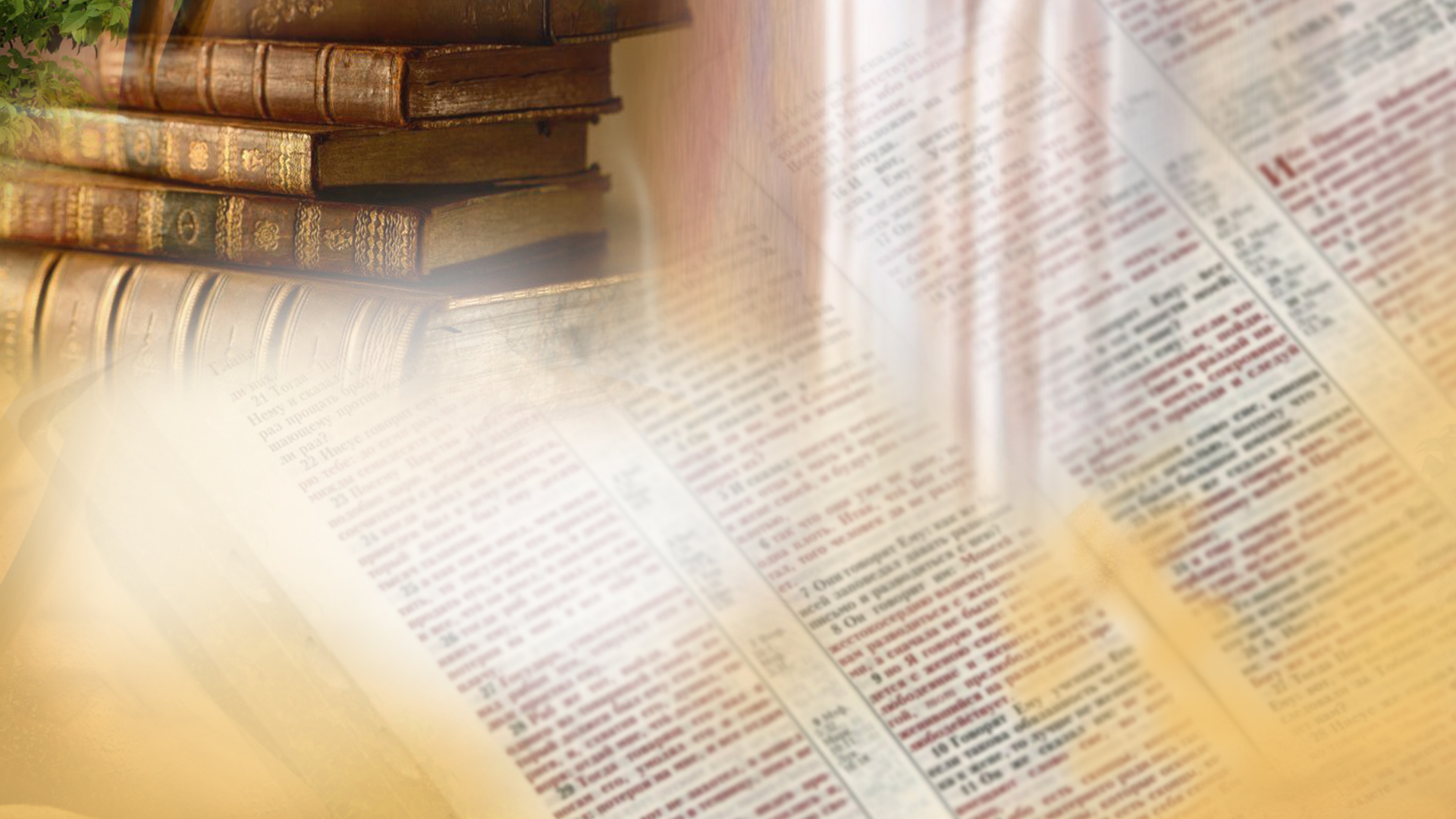 Передісторія: пролог
Братнє спілкування:
  - Поділіться особливими досвідами присутності Бога в вашому житті на минулому тижні. 
  - Розкажіть, як ви ділилися з вашим оточенням вісткою про Ісуса, який взяв на себе гріх усього світу?
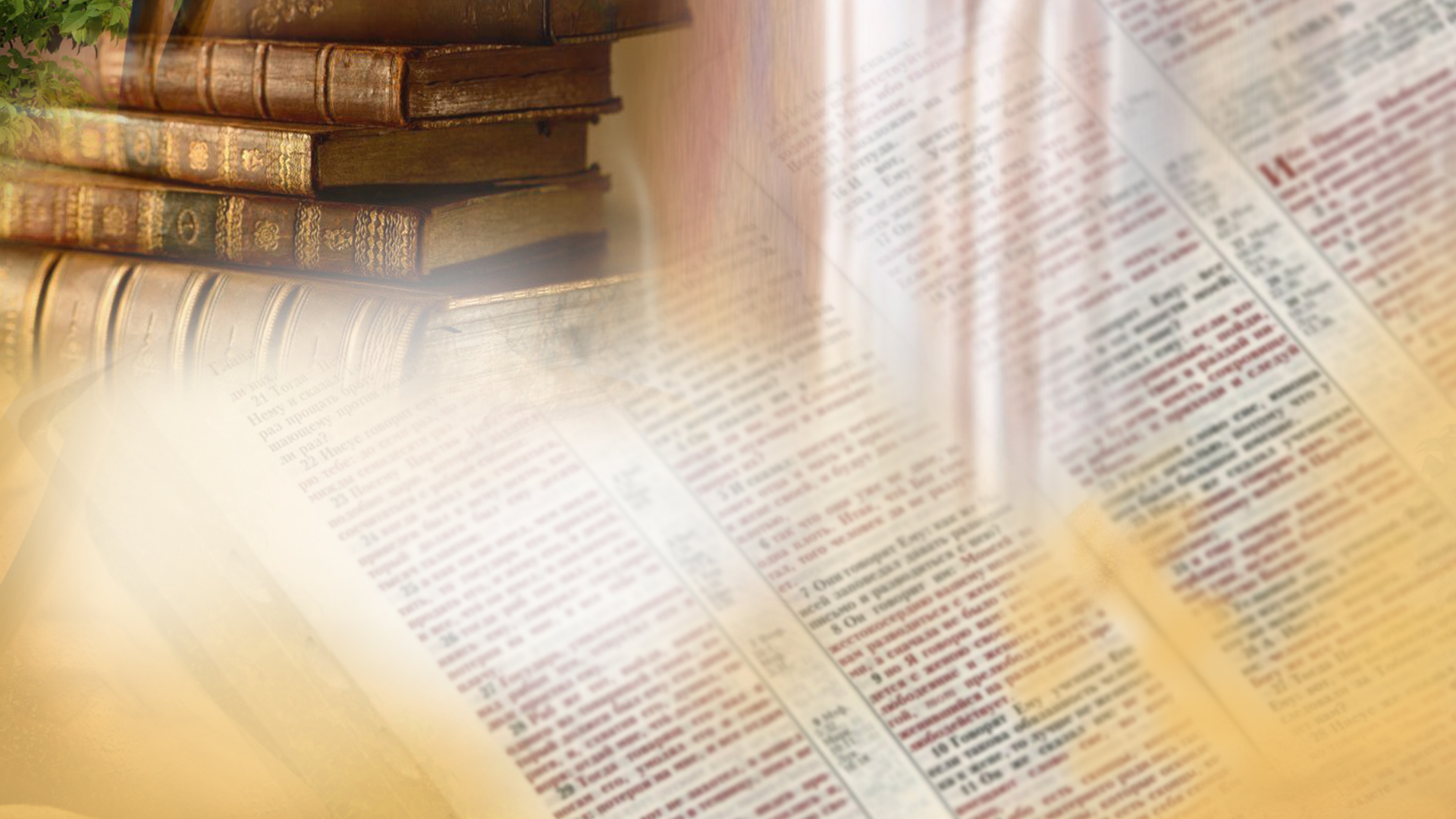 Суботня школа
Урок №5
                          Свідчення самарян
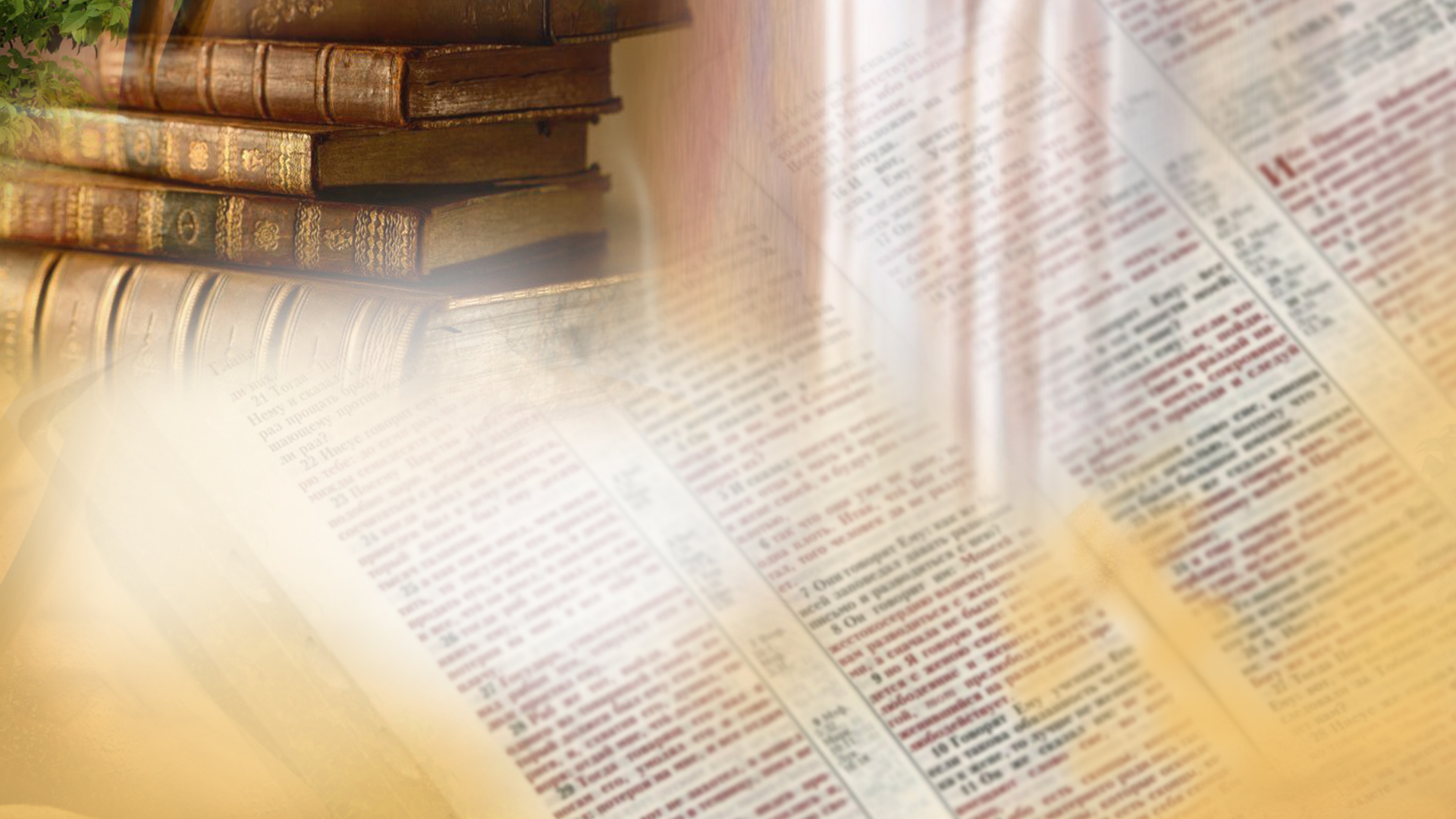 Урок №5
                                                                          свідчення самарян
Активна підготовка:
  Чим особисто пережитий досвід відрізняється від почутого від іншої людини, яка пережила подібне?
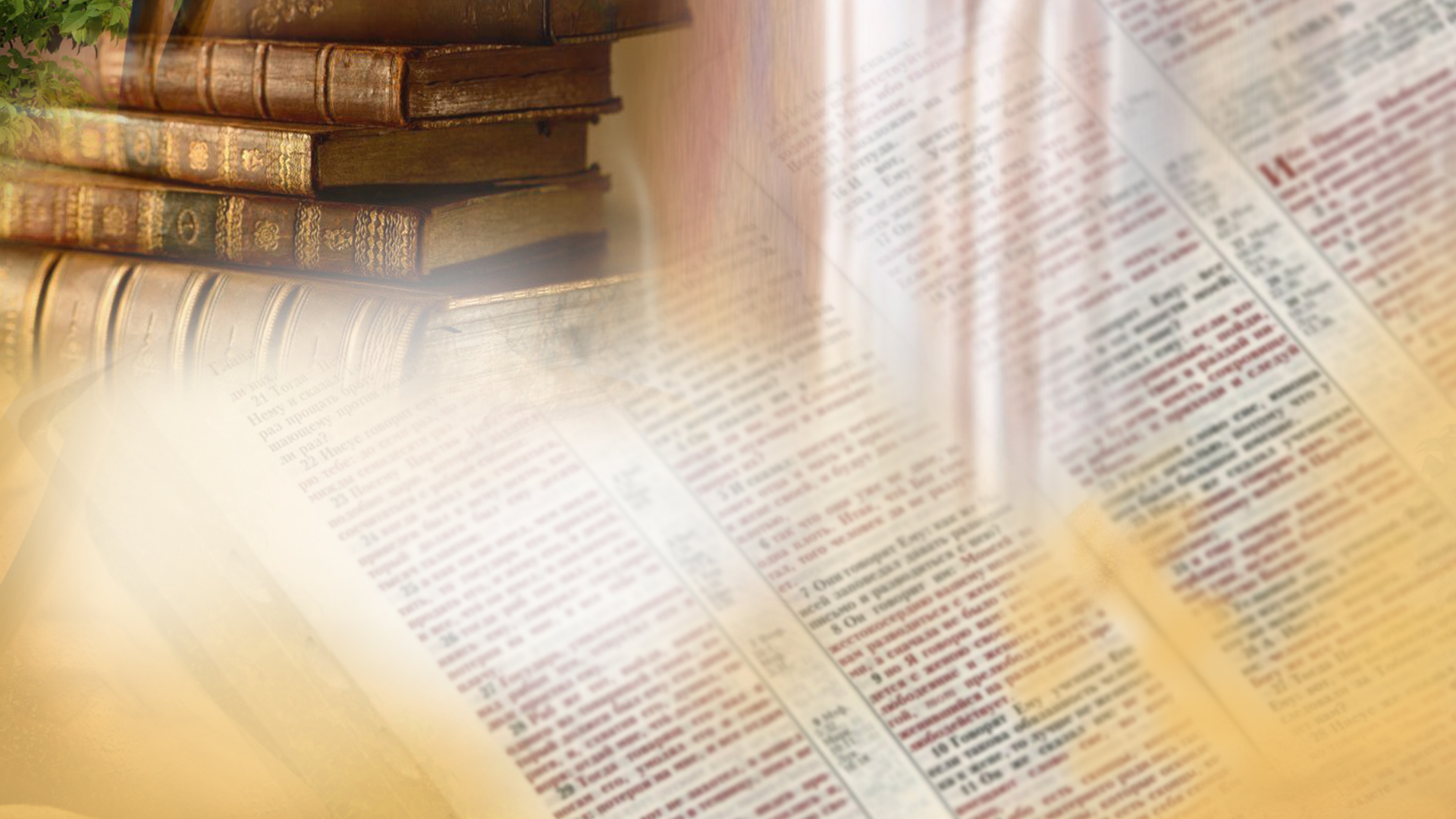 Урок №5
                                                                          свідчення самарян
Пам’ятний вірш: 
«А до жінки казали вони: Не через слово твоє ми вже віруємо, самі бо ми чули й пізнали, що справді Спаситель Він світу! »           Івана 4:42
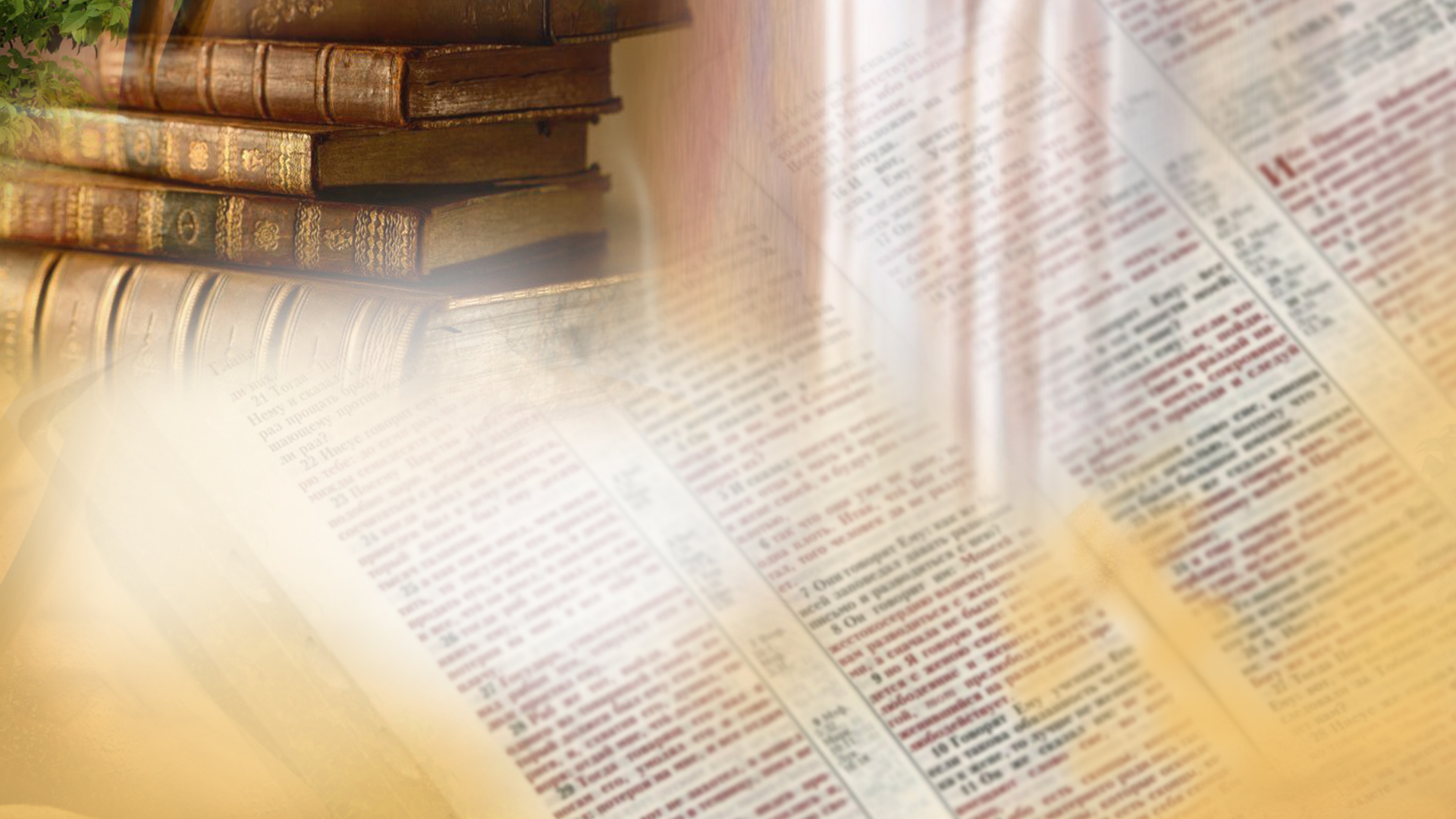 Урок №5
                                                                          свідчення самарян
Головна думка уроку: 
Свідчення чужинців про Ісуса Месію.
Що їх спонукало до цього?
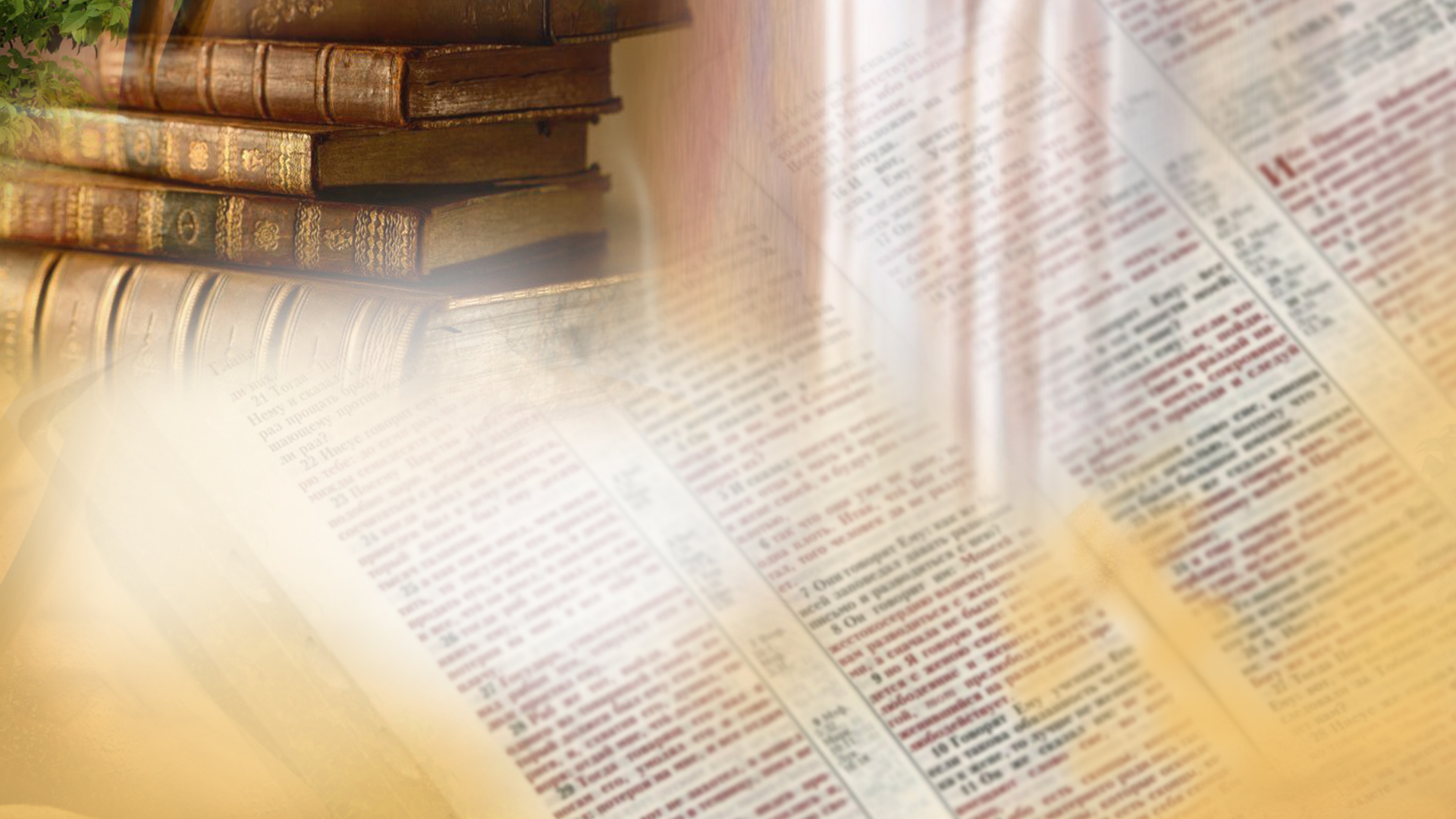 Урок №5
                                                                          свідчення самарян
Дослідження Біблії:
 1. Що спонукало Ісуса покинути Юдею і йти до Галілеї? Що недоречного, згідно місцевої культури, сталося по дорозі?
                                Івана 4:1-9
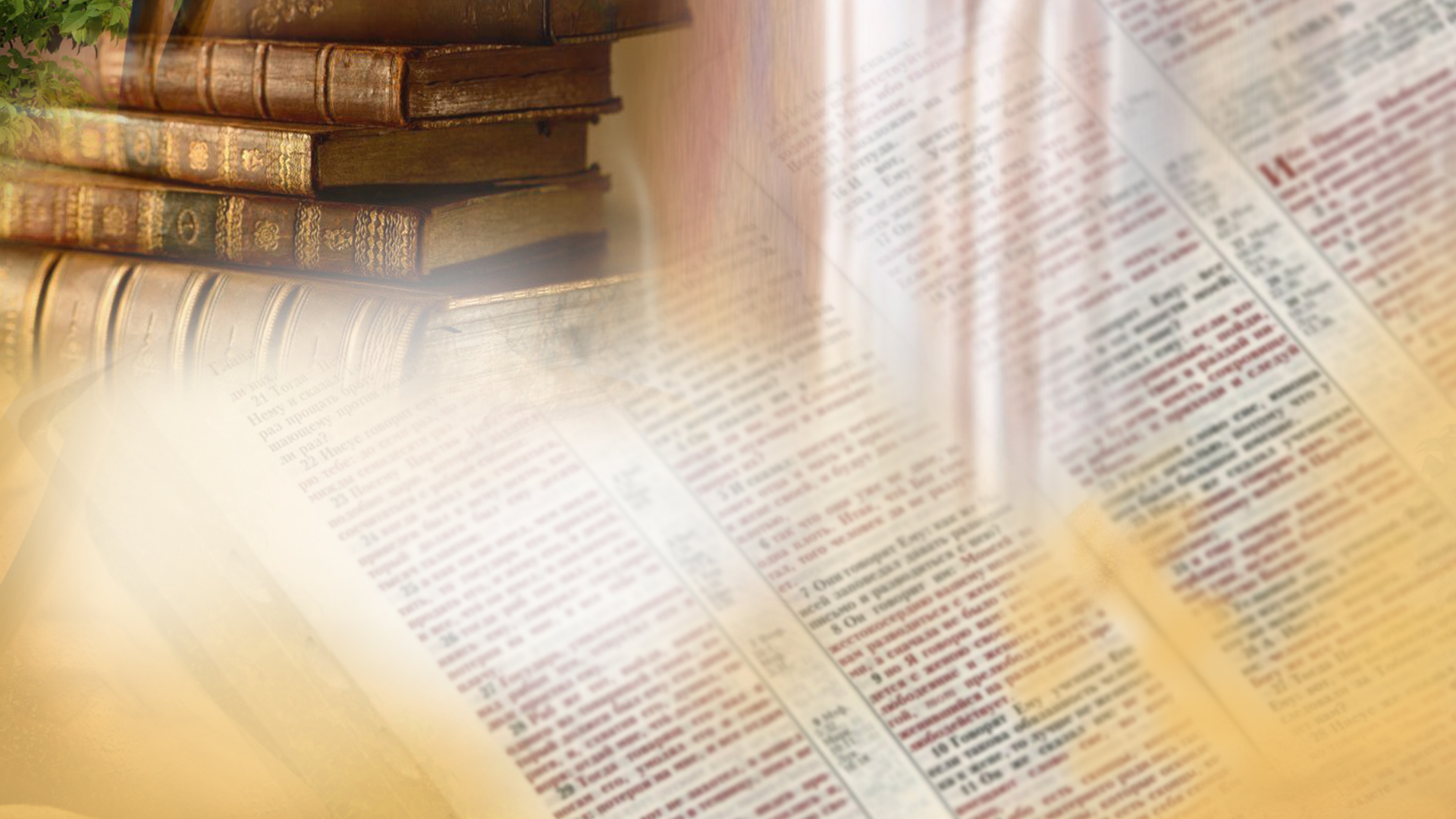 Урок №5
                                                                          свідчення самарян
Дослідження Біблії:
 2. Яким чином Спаситель відкрив серце самарянки для прийняття Божої любові? В чому жінка мала справжню потребу?     
     Івана 4:7-15, Єрем.2:13, Зах.14:8, Івана 7:37-38
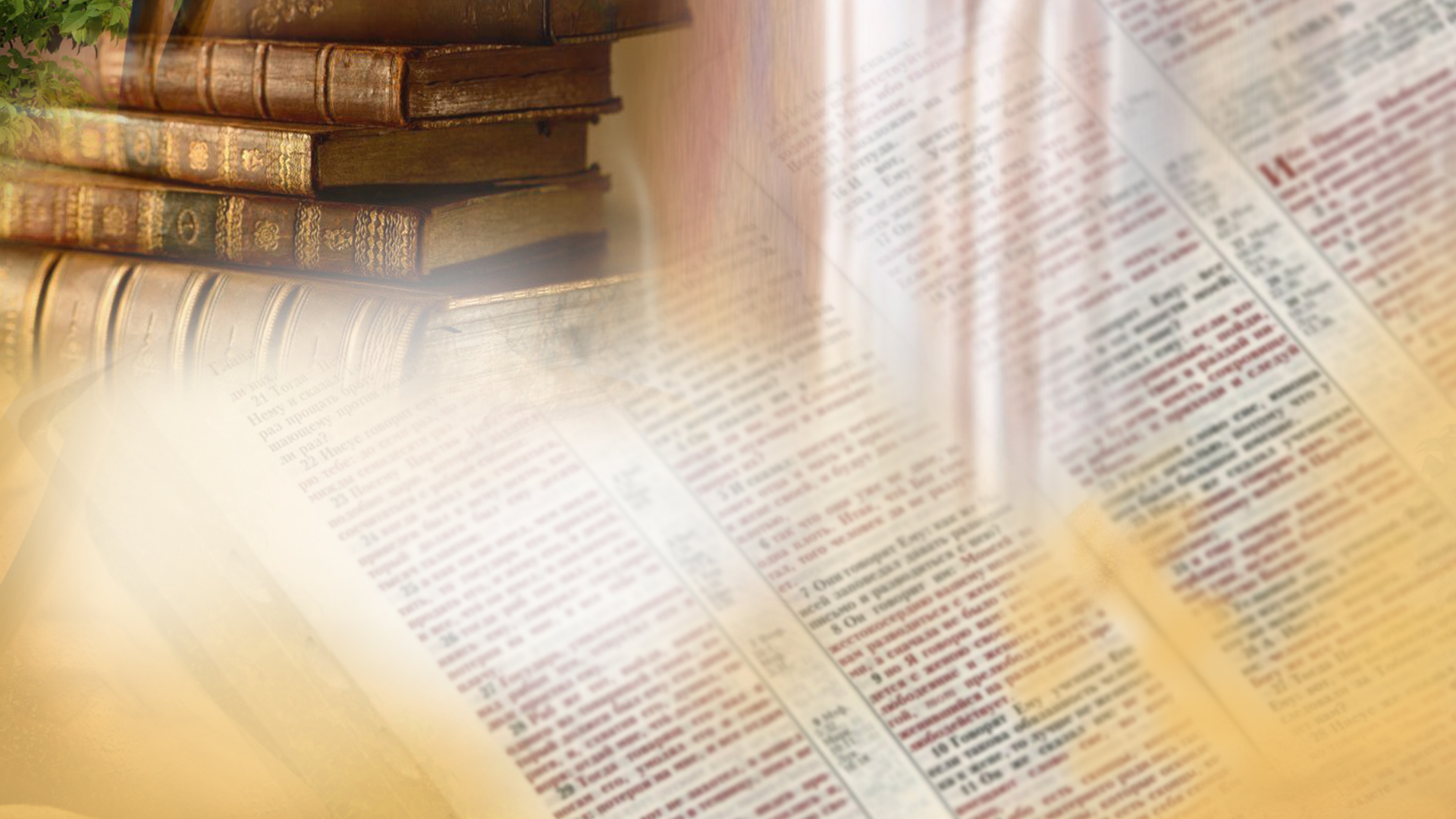 Урок №5
                                                                          свідчення самарян
Дослідження Біблії:
 3. Чому самарянка не розуміла істину, яку відкривав її Христос? Що Христос зробив, щоб зруйнувати перешкоду розуміння?
                     Єзек.36:25-27, Івана 4:16-18
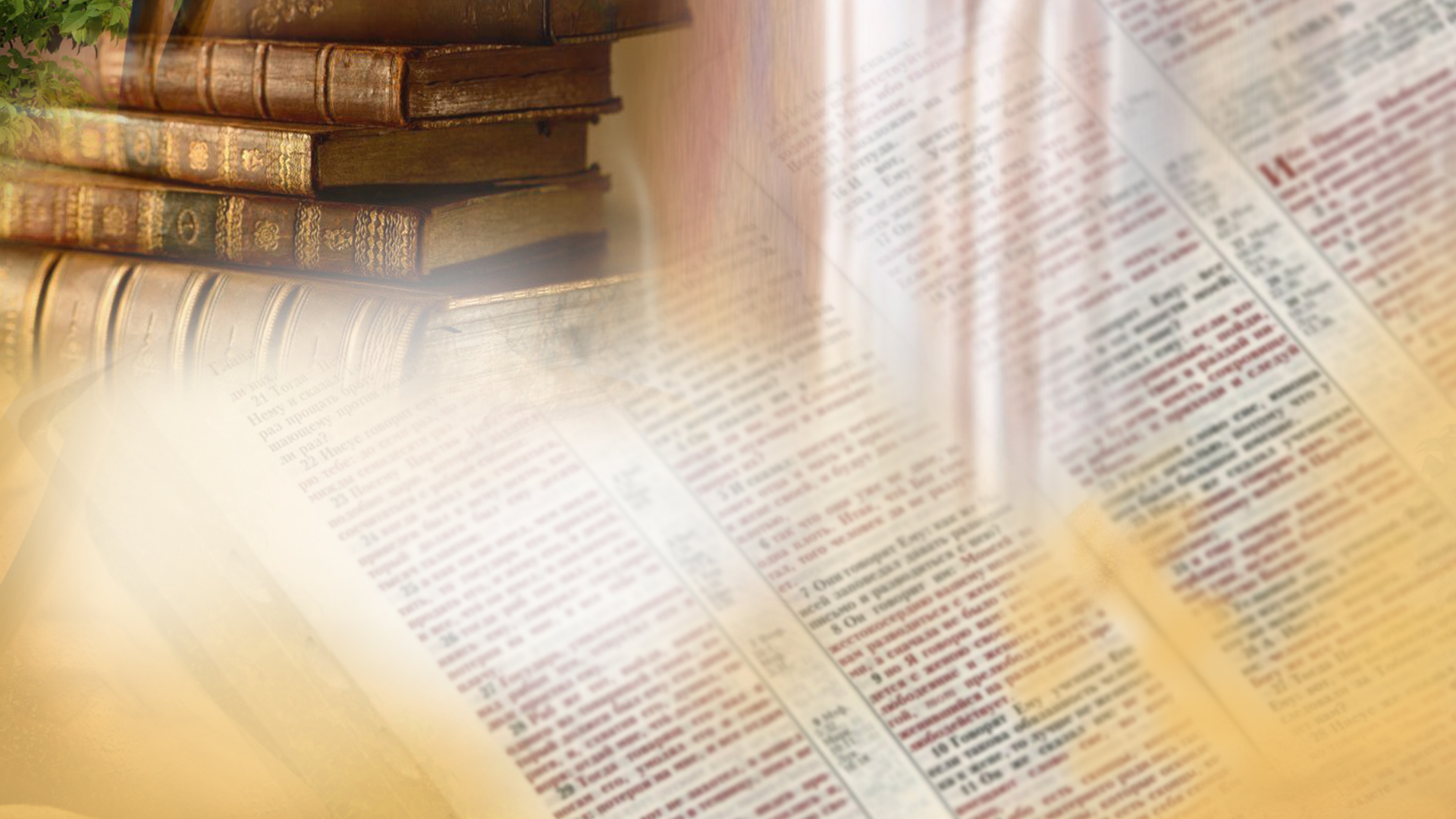 Урок №5
                                                                          свідчення самарян
Дослідження Біблії:
 4. Що стало приводом для самарянки, щоб повірити в Ісуса Месію?  
                          Івана 4:16-26
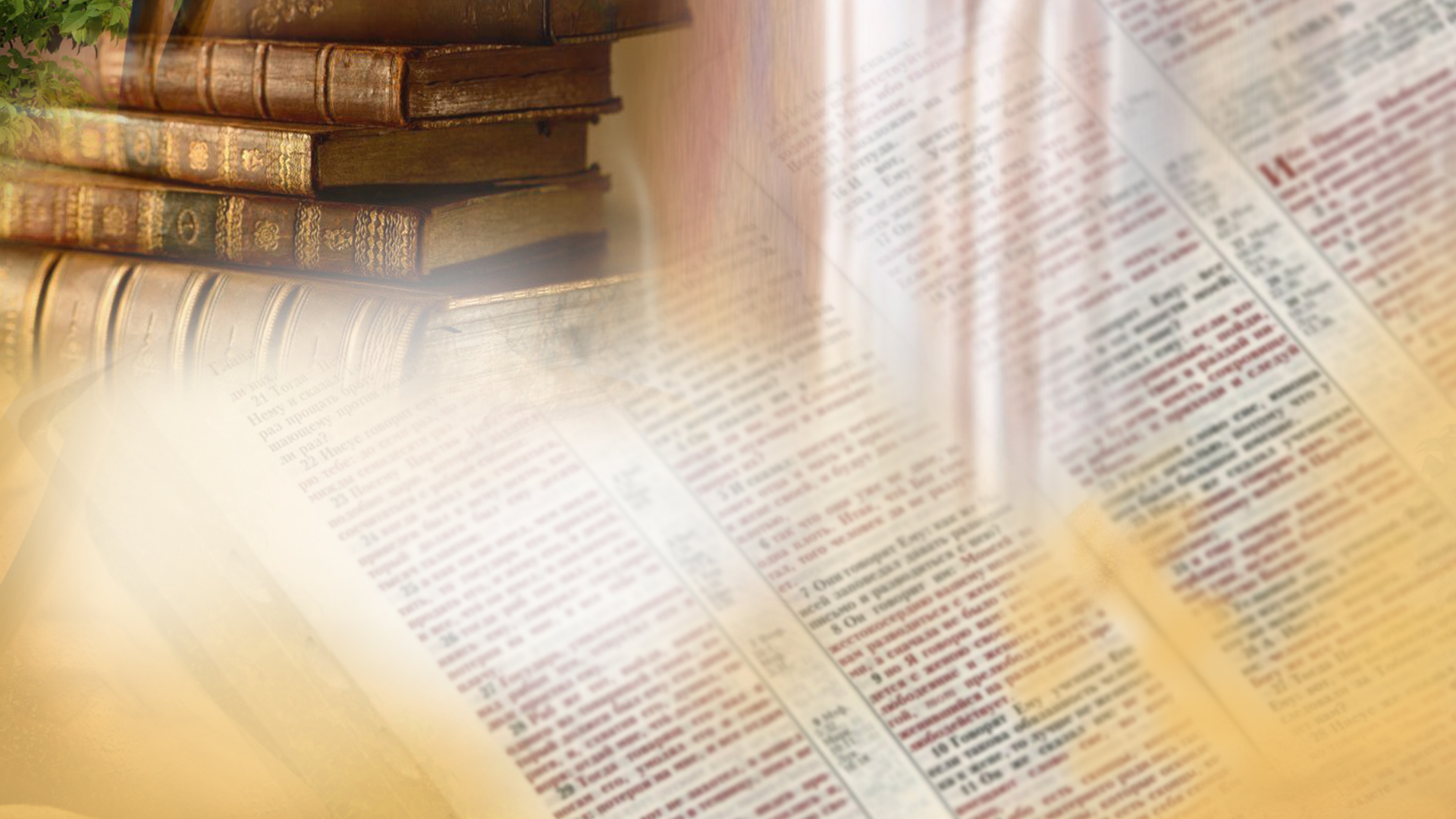 Урок №5
                                                                          свідчення самарян
Дослідження Біблії:
 5. Що стало результатом віри самарянки в Ісуса Месію? Як це вплинуло на оточуючих?
                   Івана 4:27-42
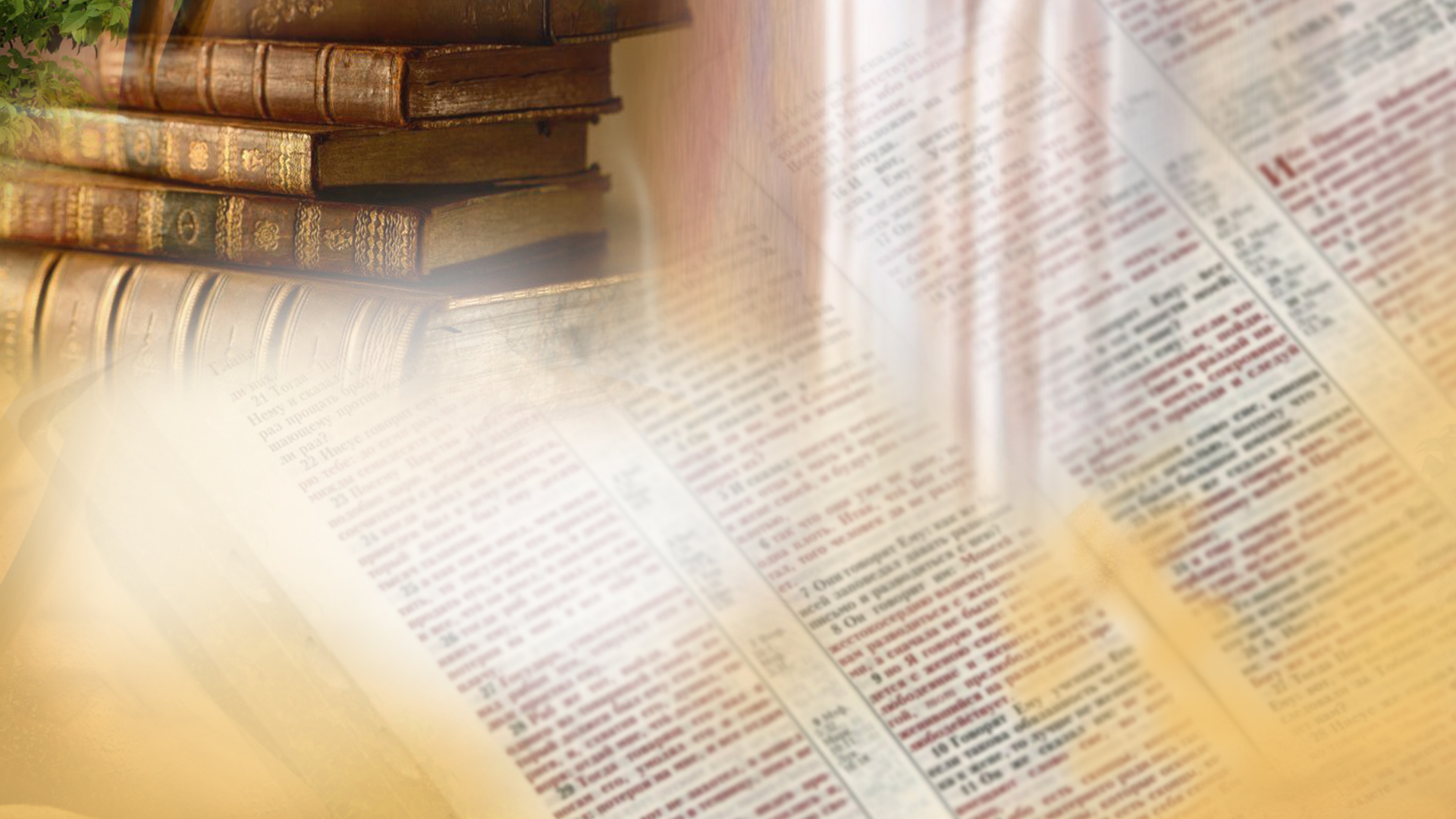 Урок №5
                                                                          свідчення самарян
Актуальність: 
   Яке відкриття має спонукати мене повірити що Ісус Спаситель світу і свідчити про Нього?
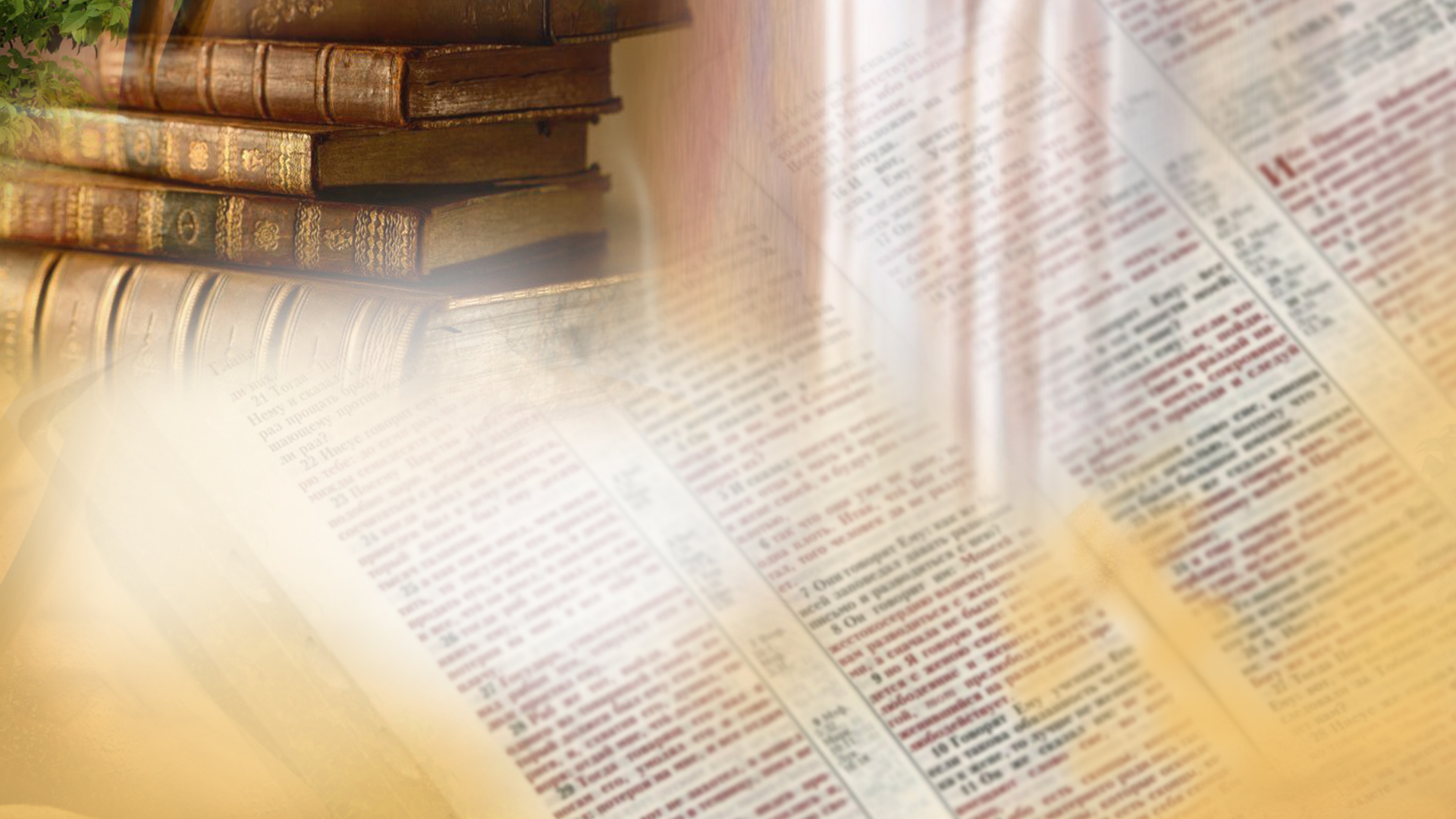 Урок №5
                                                                          свідчення самарян
Практичне застосування:
  Що є ознакою того, що я зустрівся з Ісусом і Він став моїм Господом і Спасителем?
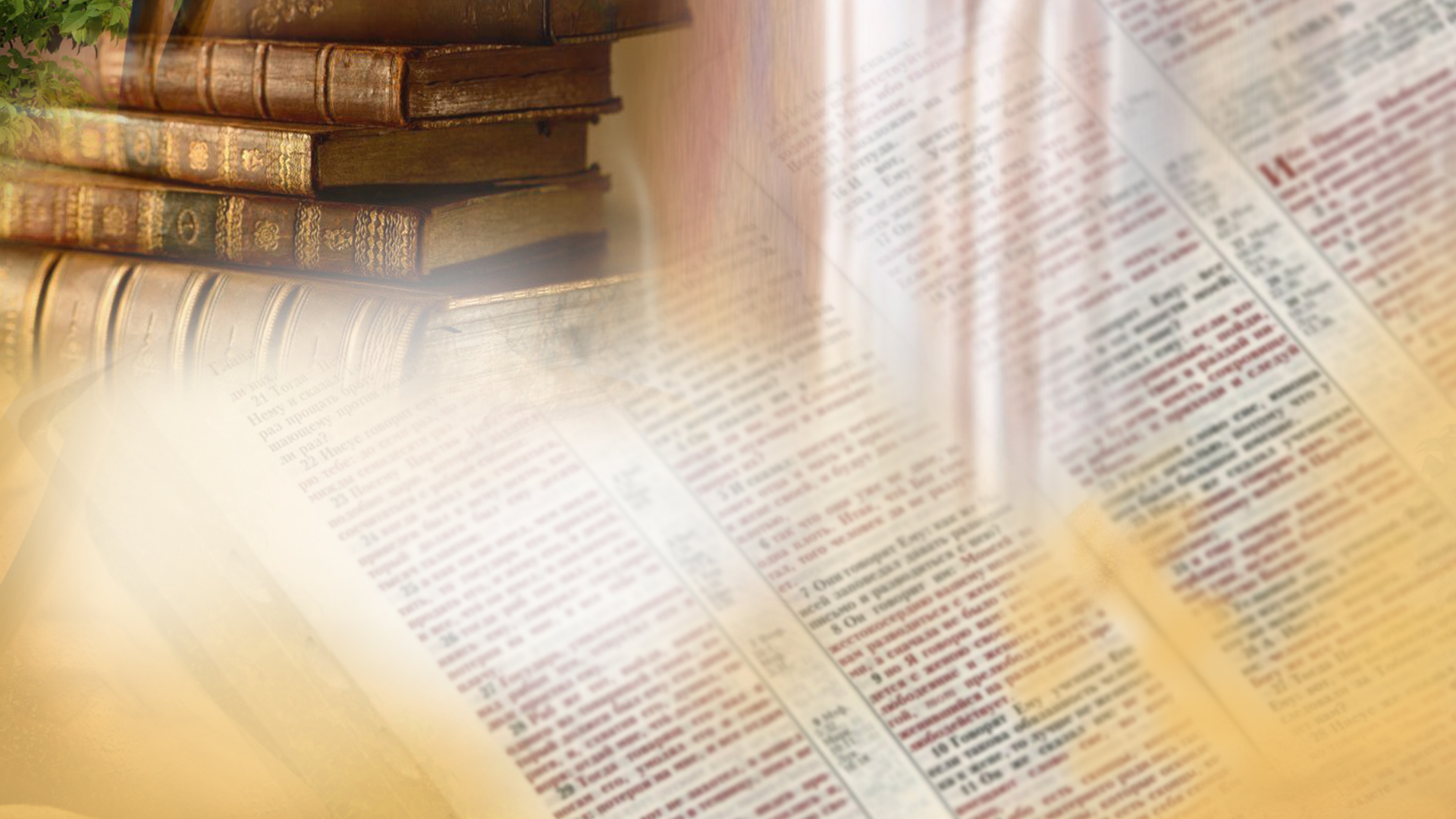 Урок №5
                                                                          свідчення самарян
Висновок:
 Історія про самарянку говорить про те, як діє практична віра в Христа. Так, як Христос шукав зустрічі з самарянкою, він шукає подібного з кожним, щоб стали віруючими і ми.
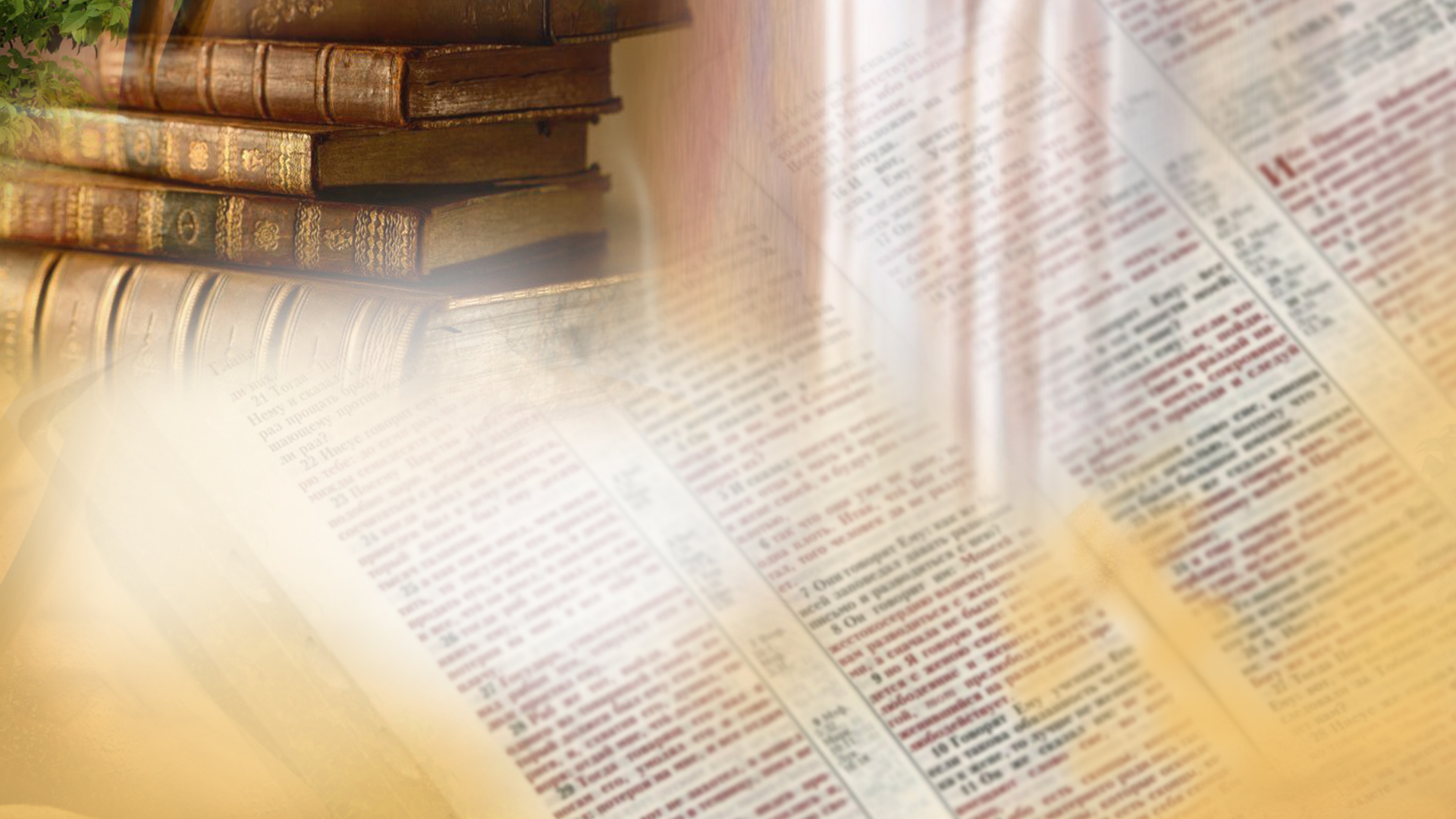 Урок №5
                                                                          свідчення самарян
Домашнє завдання: 
  Попробувати на наступному тижні свідчити тим, хто для нас є «самарянами».